ANALISIS PROSPEKTIF
Analisis prospektif digunakan untuk menentukan tingkat pengaruh dan ketergantungan antar faktor dalam keberlanjutan 
Faktor yang digunakan dalam analisis prospektif  adalah semua atribut pengungkit yang dihasilkan dari analisis  MDS atau leverage lebih lanjut disebut sebagai faktor kunci
Analisis prospektif dapat dilakukan dengan cara menentukan faktor-faktor pengungkit yang berpengaruh terhadap sistem pada saat ini (existing condition), dilanjutkan dengan penentuan faktor-faktor kunci yang akan mempengaruhi tingkat keberlanjutan sistem yang dikaji. 
Software yang digunakan untuk menganalisis adalah exsimpro software
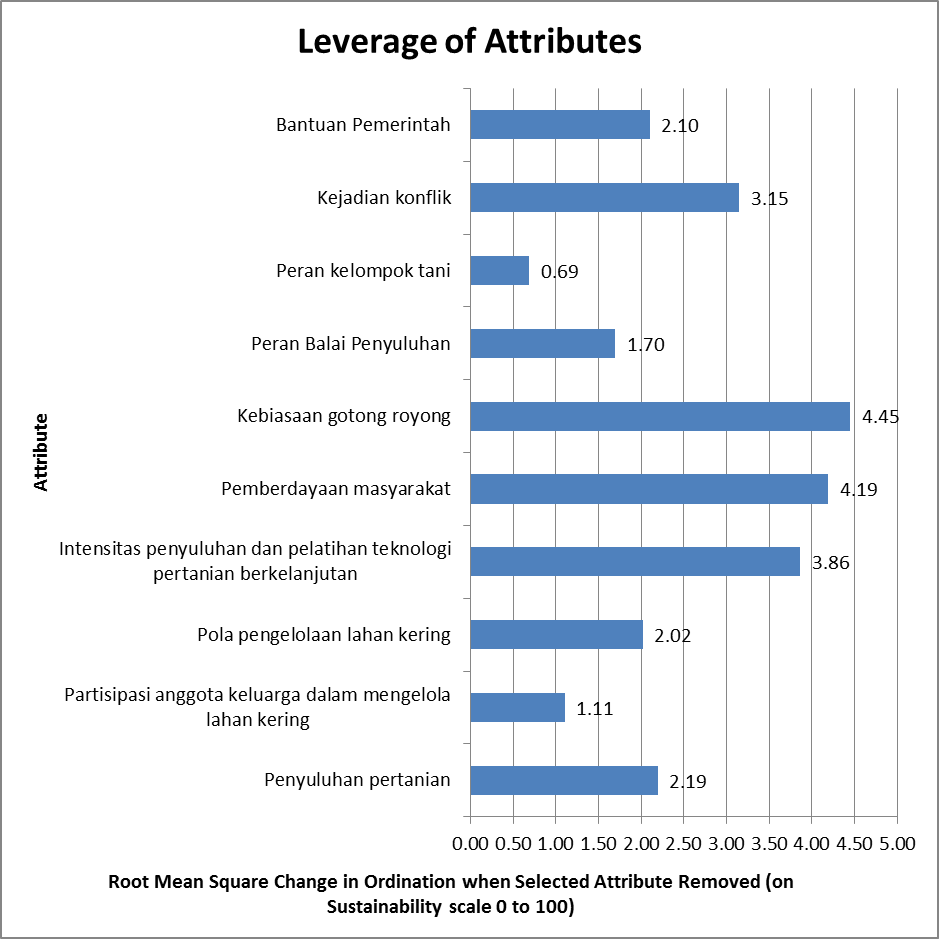 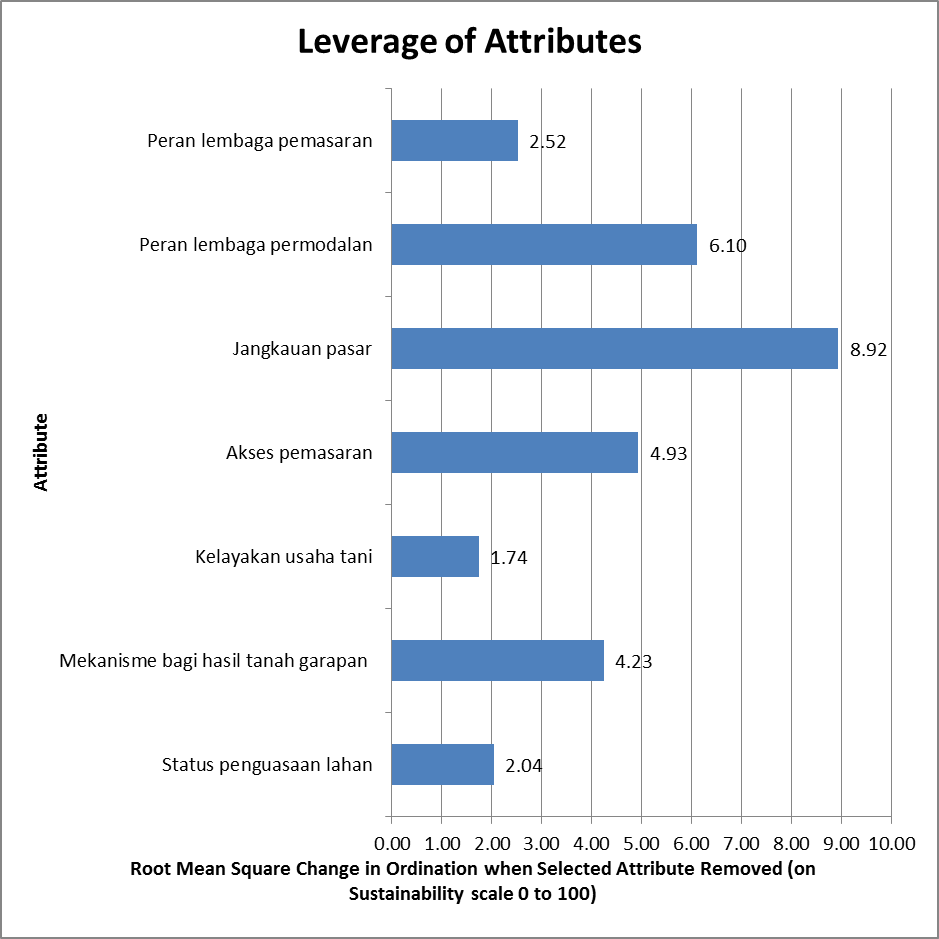 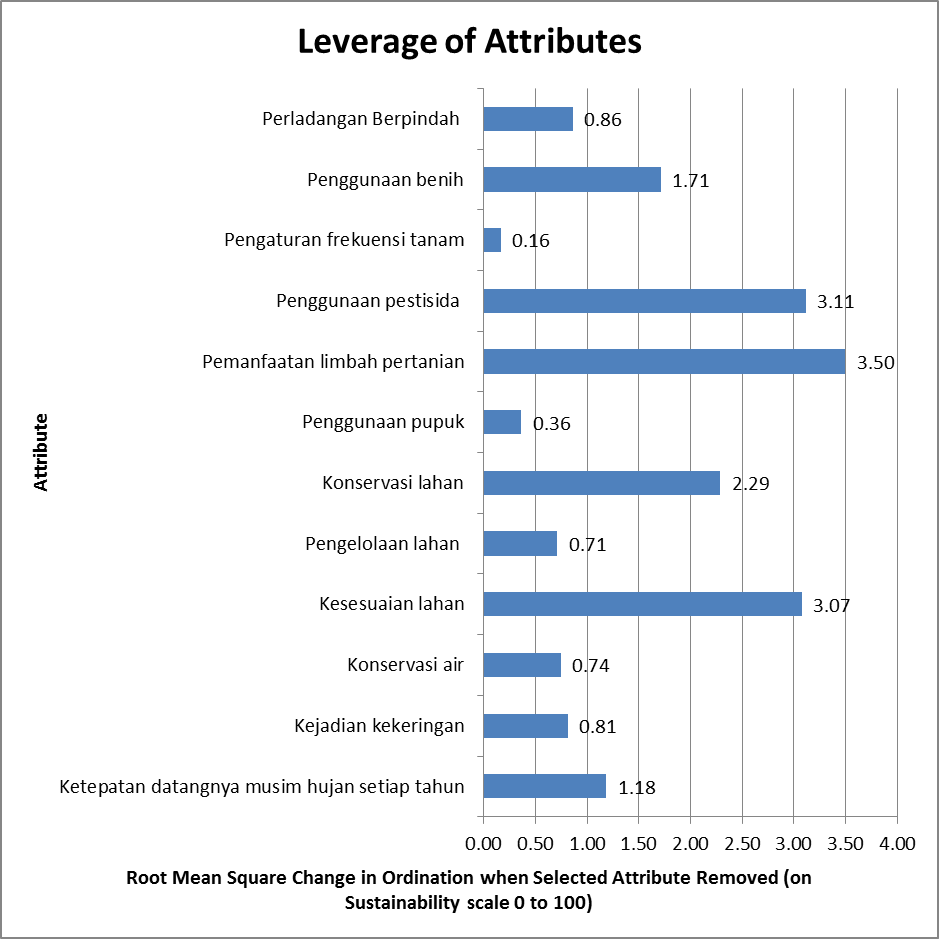 Key informan meliputi perwakilan dari unsur pemerintahan sebagai pengambil kebijakan dan perwakilan dari perguruan tinggi setempat
Penentuan pengaruh faktor-faktor kunci dengan mengisi matriks dengan penilaian A, V, X dan O. 
Penilaian V ketika baris mempengaruhi kolom
A ketika kolom mempengaruhi baris
X ketika baris dan kolom saling mempengaruhi 
O ketika tidak ada hubungan antara baris dan kolom
Matriks Pengaruh Antar Faktor-Faktor Kunci
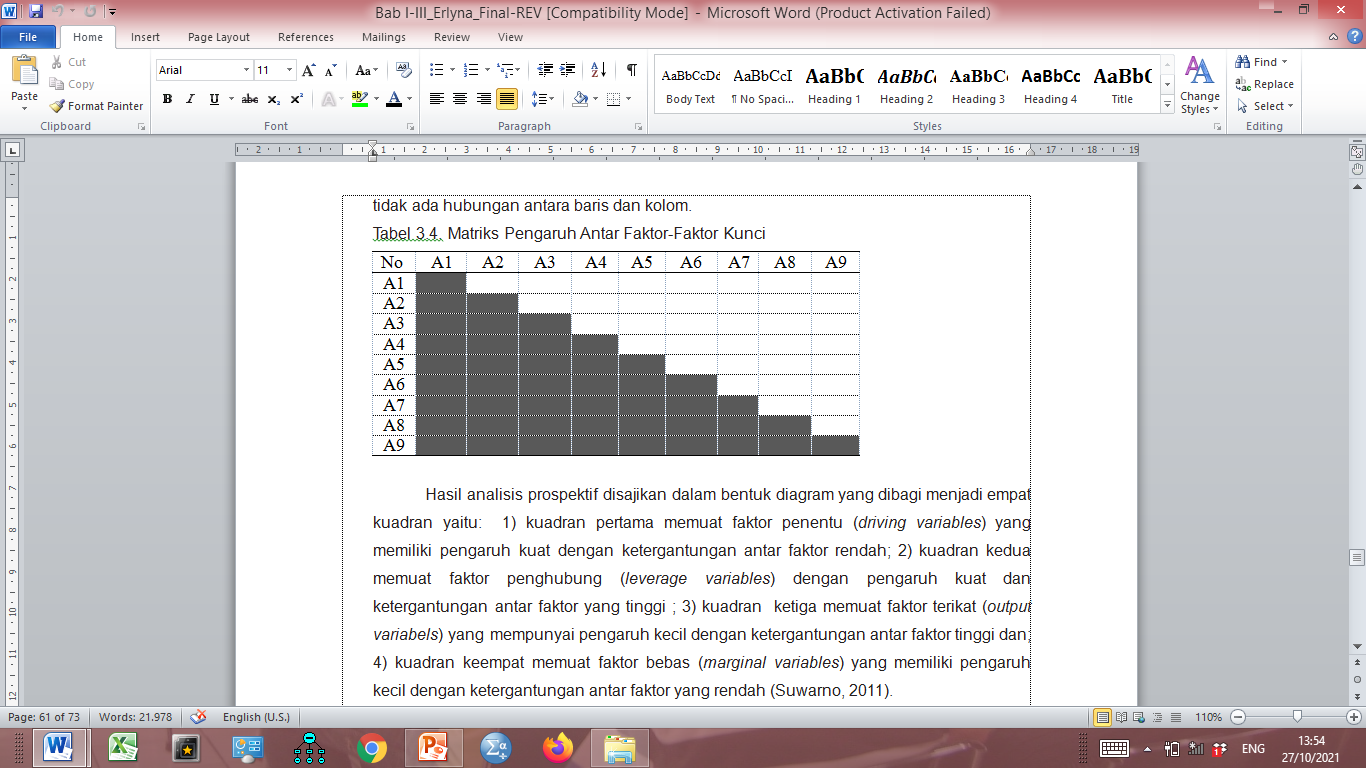 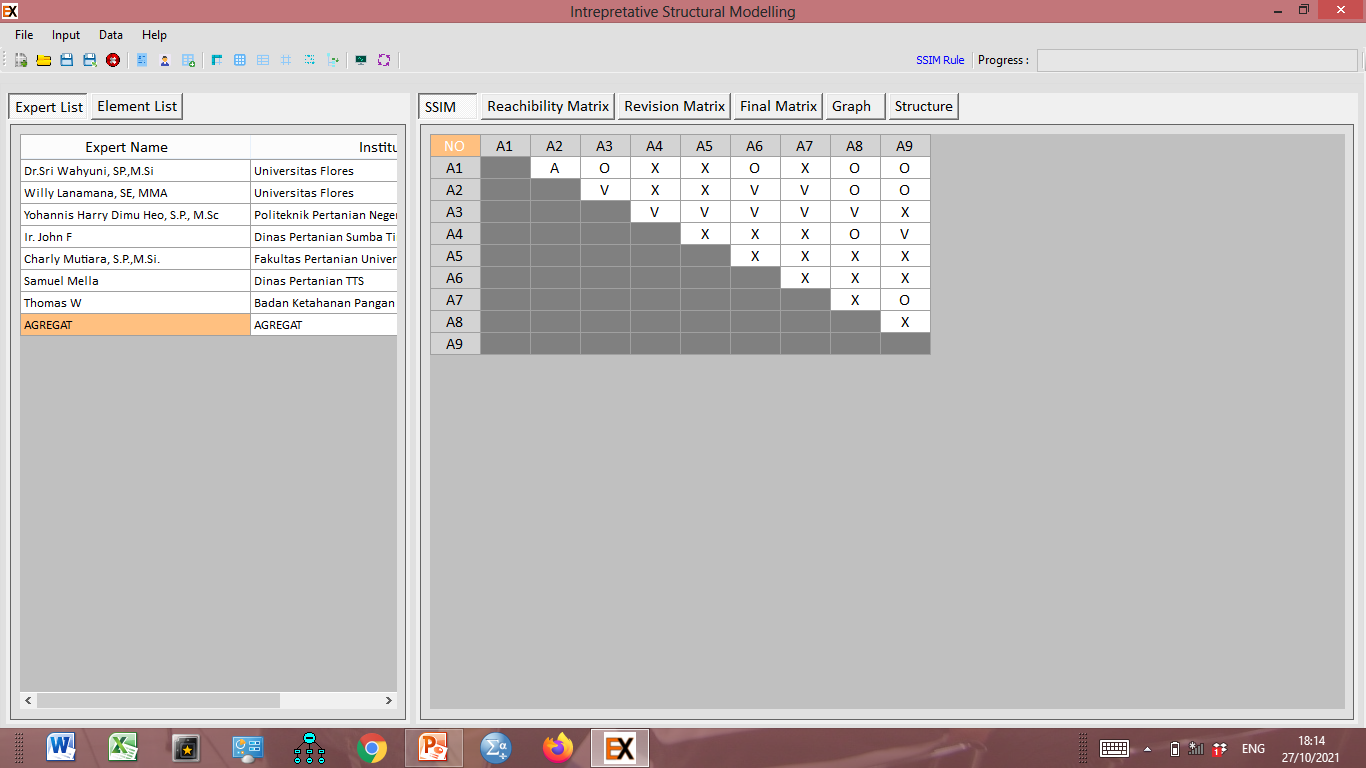 Hasil analisis prospektif disajikan dalam bentuk diagram yang dibagi menjadi empat kuadran yaitu:  
kuadran pertama memuat faktor penentu (driving variables) yang memiliki pengaruh kuat dengan ketergantungan antar faktor rendah; 
kuadran kedua memuat faktor penghubung (leverage variables) dengan pengaruh kuat dan ketergantungan antar faktor yang tinggi 
kuadran  ketiga memuat faktor terikat (output variabels) yang mempunyai pengaruh kecil dengan ketergantungan antar faktor tinggi 
kuadran keempat memuat faktor bebas (marginal variables) yang memiliki pengaruh kecil dengan ketergantungan antar faktor yang rendah
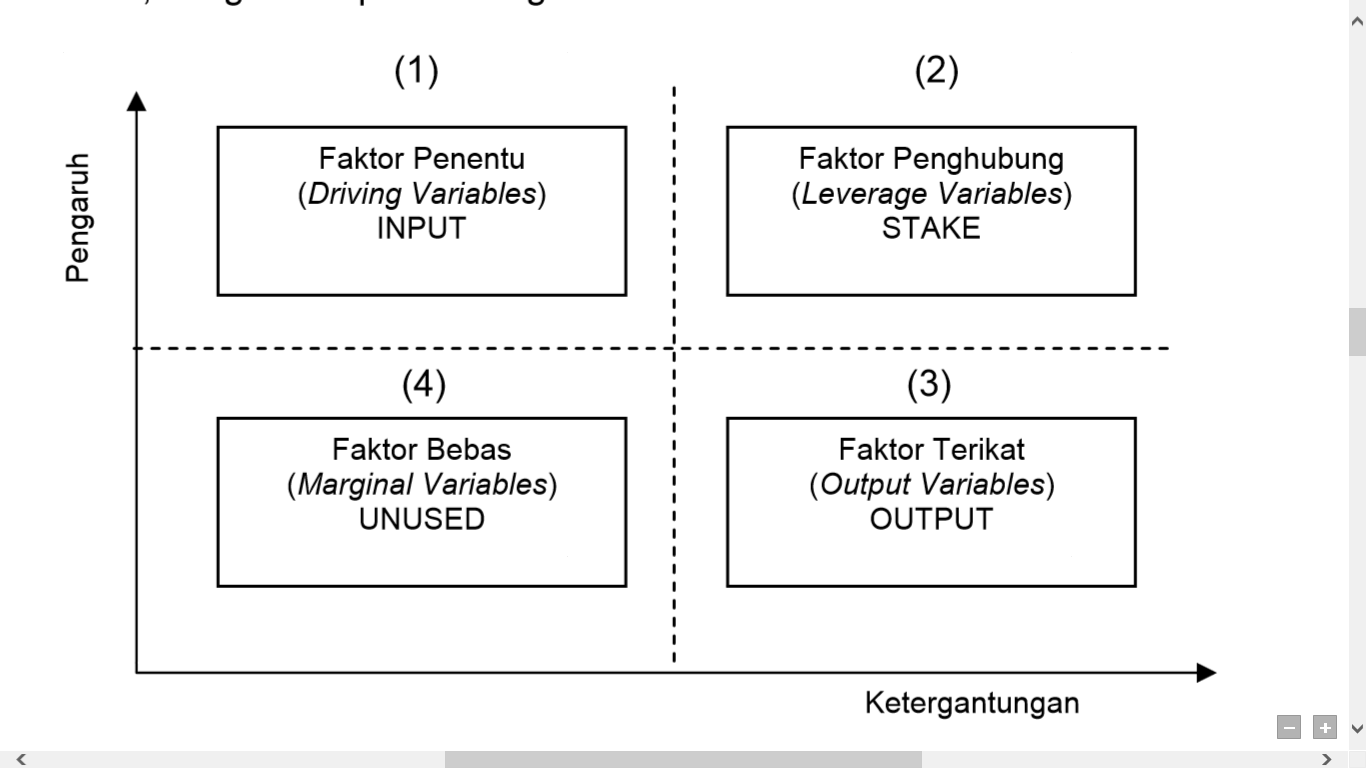 Tingkat Pengaruh dan Ketergantungan Antar Faktor Dalam Sistem
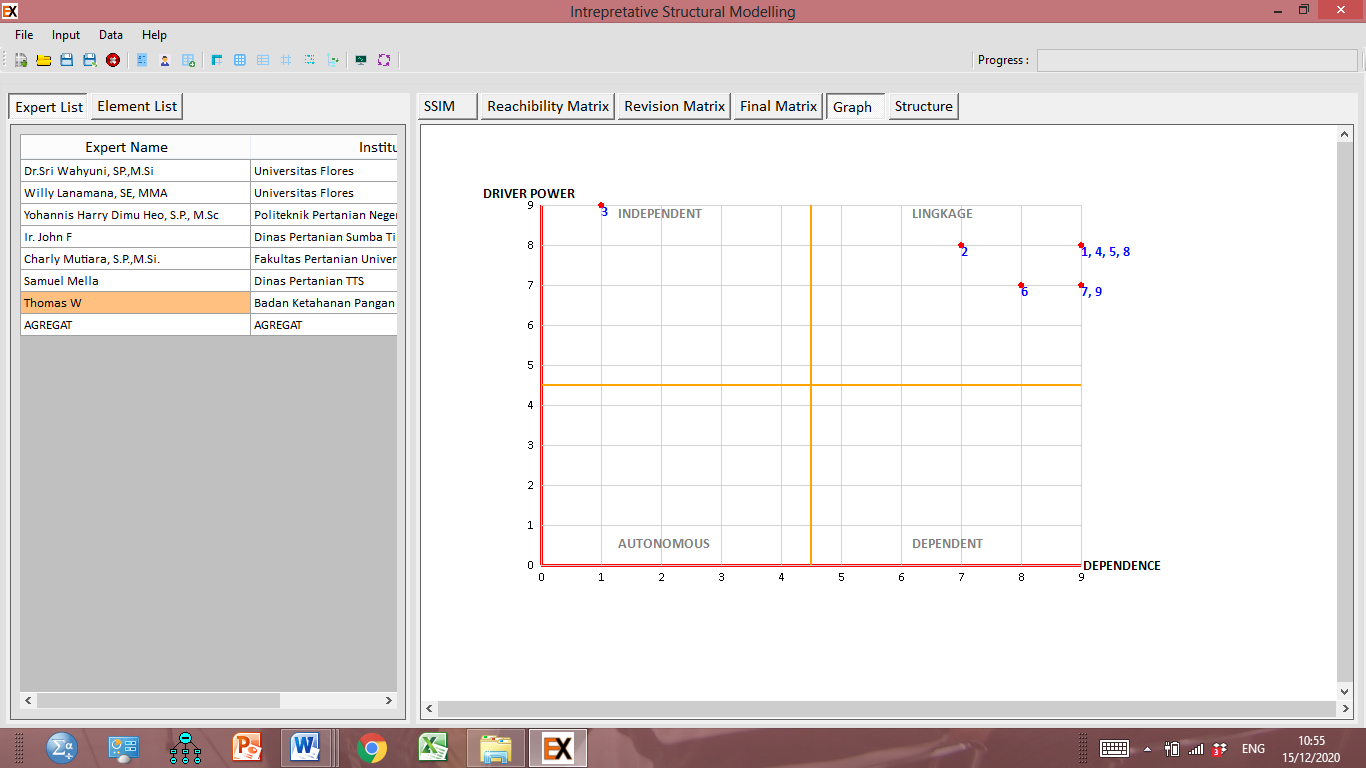